Niagara Falls City School DistrictEmergency KitInstructional Video
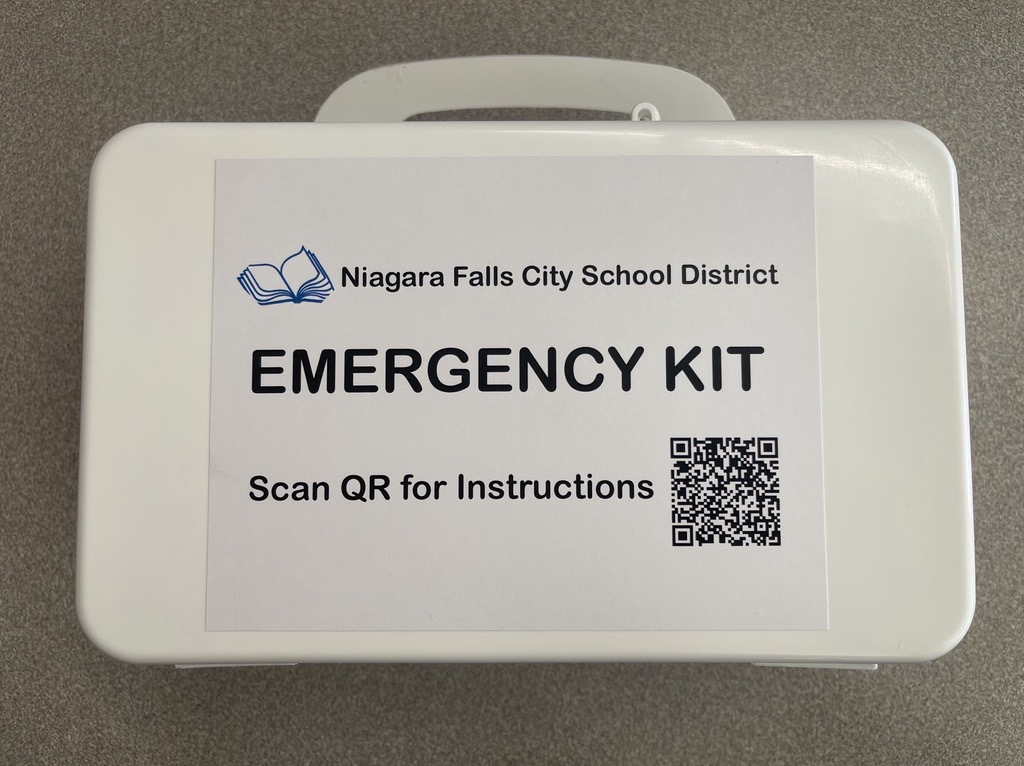 For any additional questions, please contact the Nurse Practitioner’s Office
716-286-0788
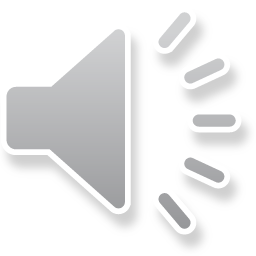 Survival Rescue Blanket
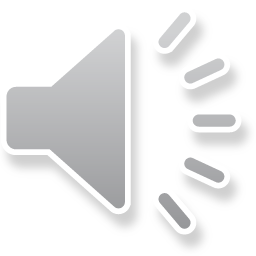 Glucose Gel
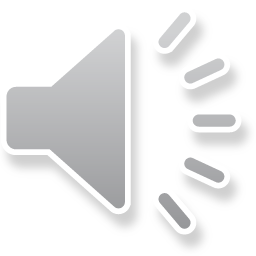 Emergency Drinking Water
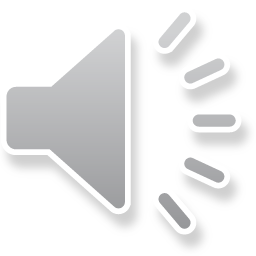 Please watch the following video on how to properly put on and remove gloves:
https://youtu.be/PWrhmp3YAc0?si=koUNrFNk8OdPL7wo
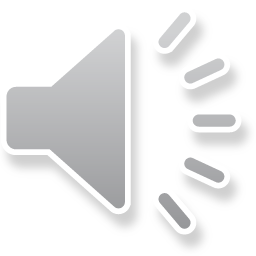 Emergency First Aid Supplies
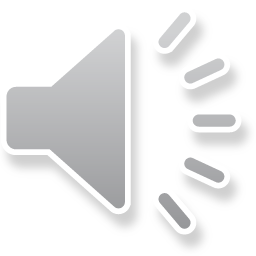 Emergency Trauma Dressing
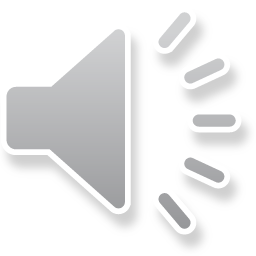 Please watch the following video on how to properly use the emergency trauma dressing:
https://www.youtube.com/watch?v=KyJ5IEOffVQ
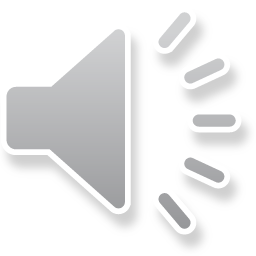